CS2911Week 1, Class 2
Today
New page: Instructional Vocabulary for ESL students
Textbooks to borrow
Lab 2: Encoding characters
Lab 2: Packet layout charts
Binary encodings
Networking a Game, Part B
Muddiest Point
SE-2811
Slide design: Dr. Mark L. Hornick
Content: Dr. Hornick
Errors: Dr. Yoder
1
[Speaker Notes: 17q1 print 1,6-9,11-14 25 copies
17q1 inserted 11 or 12 after 011

17q1
Write the 3-bit and 4-bit unsigned binary numbers.
State the maximum and minimum number on the n-bit unsigned number line.
(started 1_1) List the powers-of-2 from 1 to 65536. (Khan: to 128)
Recall the values of the binary and SI prefixes Ki, Mi, Gi, and K (SI), M (SI), G (SI) 
(started 1_1) State the common names given to 4-bit and 8-bit binary numbers.
(started 1_1) Identify individual bytes in a hexadecimal byte stream
(started 1_1) Describe the octal and hexadecimal number systems. (Khan: Hexadecimal)
(started 1_1) Convert binary numbers to octal and hexadecimal numbers. (Khan: Hexadecimal)
(started 1_1) Recall the raw representations of the ASCII characters '\r' (CR) and '\n' (LF)
(started 1_1) Recall the raw representations of the ASCII characters A, B, C, D, E, a, b, c, d, e, 0, 1, 2, 3, 4, 5, 6, 7, 8, 9
Convert a many-digit binary number to its big-endian and little-endian formats
Give examples of common systems using the big-endian and little-endian formats
(Lab 2)
Transport Layer -- UDP
Manually construct a UDP packet (header and data) with specified contents
Interpret code in a new language (Python)
Send and receive UDP packets in Python
Describe the role of the key components of the UDP segment header -- source port, destination port, length, checksum
…
(not today) Find a specific hexadecimal byte in a hexadecimal byte dump]
Representing characters with bytes
‘A’
ASCII characters:
0100 0001 ‘A’
0100 0010 ‘B’    
0110 0001 ‘a’
0011 0000 ‘0’
0011 0001 ‘1’
0000 1101 ‘\r’ CR (Carriage return)
0000 1010 ‘\n’ LF (Line feed, New line)
0010 0000 ‘ ’ (Space)
0100 0001
Byte
nibble
Yesterday:
18
2
RequiredASCII characters
SE-2811
Dr.Yoder
3
[Speaker Notes: 17q1 added after class, "Hex code" added day of Lab 3]
Exercise: How to represent ASCII  ‘A’, CR, and LF in hexadecimal?

Exercise: How do you write the ASCII string "Cab" in hexadecimal bytes?
Yesterday:
19
SE-2811
Dr.Yoder
4
UDP Header
Wikipedia: User Datagram Protocol
SE-2811
Dr.Yoder
5
Other questions about Lab 2?
What we've discussed today
Python code in lab assignment
Role of UDP in network stack
…
SE-2811
Dr.Yoder
6
Symbols
SE-2811
Dr.Yoder
7
Exercise: Complete the hexadecimal column
8
SE-2811
Dr.Yoder
9
What's a byte?
A byte is 8 bits.

Exercise: Consider the hexadecimal byte-dump
e8 02 1a ff
Circle the first byte in this dump
Write this byte in binary
SE-2811
Dr.Yoder
10
Networking Sand Blaster
See handout, Part B
SE-2811
Dr.Yoder
11
Exercise
Exercise: What does the byte 0x62 mean if interpreted as an ASCII character?


Exercise: What does the byte 0x62 mean if interpreted as a binary number?
SE-2811
Dr.Yoder
12
Exercise
Exercise: What does the byte 0x44 mean if interpreted as an ASCII character?


Exercise: What does the byte 0x44 mean if interpreted as a binary number?
SE-2811
Dr.Yoder
13
Big endian / little endian
100010 can be written with the bytes
big endian:   most significant byte first
0000 0011     1110 1000		(03 e8)
little endian:  least significant byte first
1110 1000	     0000 0011		(e8 03)

Network order is BIG ENDIAN (whew!)
Intel machines are LITTLE ENDIAN
SE-2811
Dr.Yoder
14
Exercise
Convert the number 700 to binary
Write 700 in big-endian format (in binary)
Convert the binary to hexadecimal shorthand
Write 700 in little-endian (hexadecimal shorthand)
Repeat for 443, 587 (these are ports we will use later in the quarter)
SE-2811
Dr.Yoder
15
Exercise 1: How many values can you represent with 1 bit? 2? 3? 4? 5? 6? 7? 8? 9? 10? n bits?

Exercise 2: How many bits can you represent with a single decimal digit (0-9)?
SE-2811
Dr.Yoder
16
Wireshark Demo
See Wireshark
SE-2811
Dr.Yoder
17
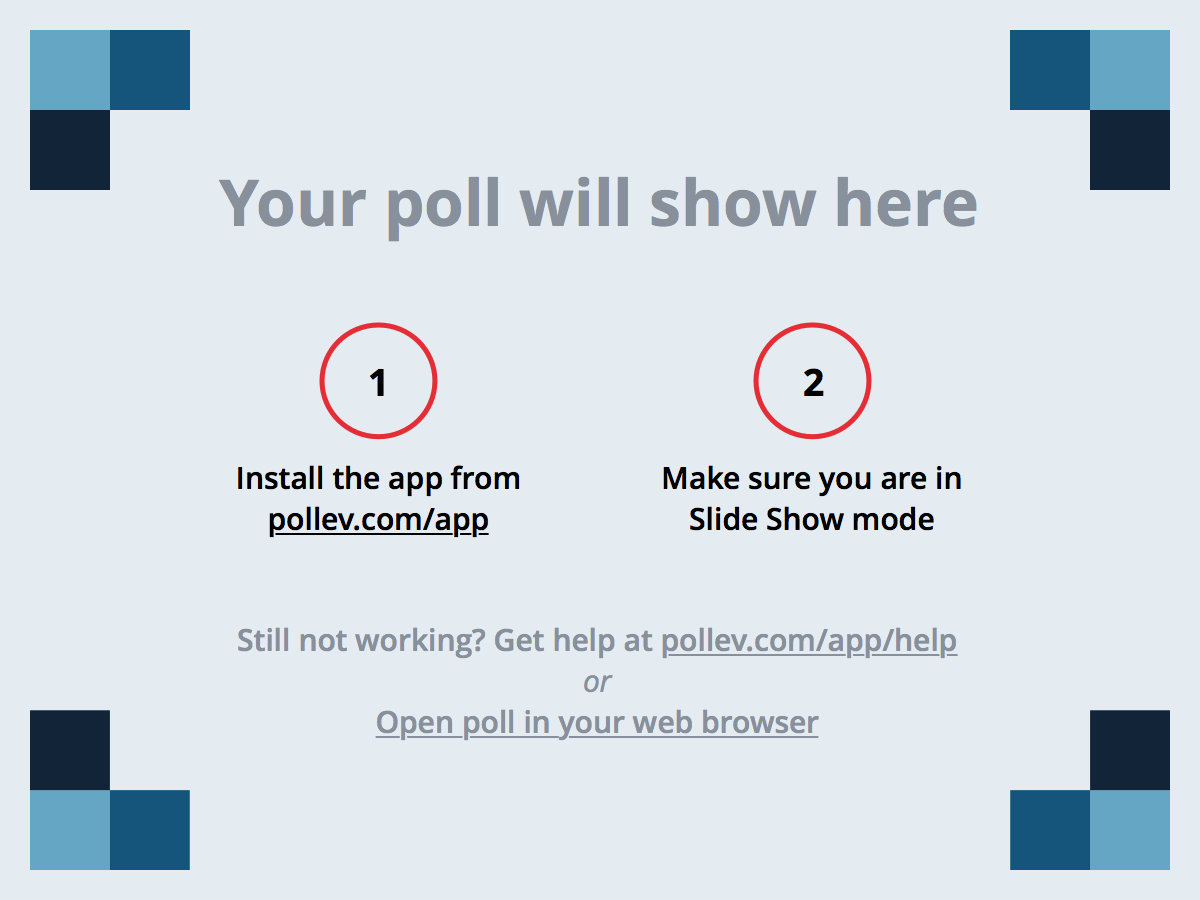 SE-2811
Dr. Josiah Yoder
18
[Speaker Notes: What was the muddiest point?]
Acknowledgement
This course is based on the text
Computer Networking: A Top Down Approach 7th edition Jim Kurose, Keith RossAddison-Wesley
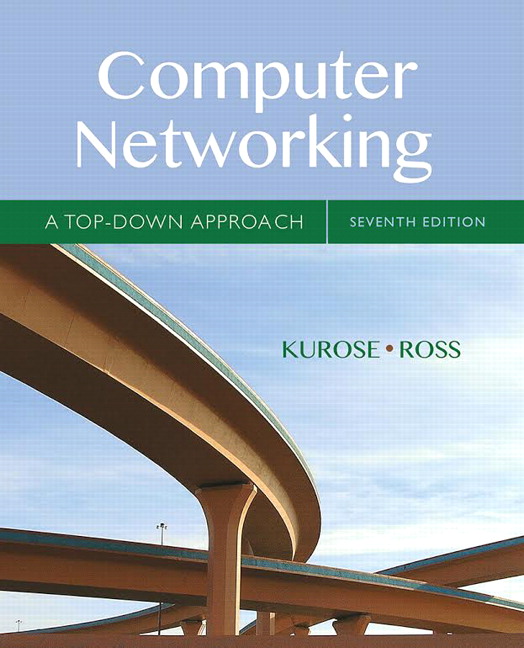 SE-2811
Dr. Josiah Yoder
19